MERI SUSANTI.R., S.I.PUST, M.M
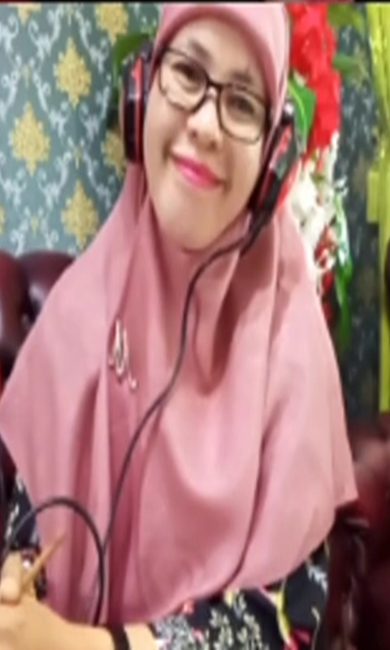 PUSTAKAWAN BERPRESTASI TERBAIK TINGKAT NASIONAL TAHUN 2020
Pendidikan:
D3  Ilmu Perpustakaan UNIB Tahun 2003
S1 Ilmu Perpustakaan UT Tahun 2017
S2 Manajemen (Kosentrasi MSDM) UNIB Tahun 2019
Organisasi:
Pengurus IPI Wilayah Bengkulu (anggota Bidang Publikasi
Pengurus FPPTI Wilayah Bengkulu (Wakil Sekretaris 2)
Pengurus FPPTMA Pusat ,Koordinator Korwil FPPTMA Bagian Barat ( Bengkulu,Padang,Lampung, Jambi dan Palembang)
Pengurus Korwil FPPTMA Bagian Barat (Sekretaris Umum)
Pengurus Majelis Kader Pimpinan Wilayah Asiyiyah Wilayah Bengkulu
Pekerjaan:
Pustakawan Universitas Muhammadiyah Bengkulu
Kabag.Pengelolaan dan Sistem Informasi)
Lorem ipsum dolor sit amet, consectetur adipiscing elit, sed do eiusmod tempor incididunt ut labore et dolore
1
PEMANFAATAN APLIKASI SLIMS
“Senayan” atau SLIMS adalah salah satu program aplikasi untuk automasi perpustakaan yang saat ini ada.
SLIMS merupakan perangkat lunak otomasi perpustakaan yang dapat digunakan untuk membantu kegiatan perpustakaan (sirkulasi, OPAC, manajemen Anggota, Manajemen Koleksi) berbasis web yang di rilis dengan platform GPL (General Public Licence)
1
Manfaat Program SLiMS yaitu: Mempercepat waktu pegawai dalam bekerja sehingga pekerjaan lebih efektif dan pegawai bisa lebih produktif. Mempermudah pustakawan dalam mengelola perpustakaan secara otomasi. Dengan adanya kemudahan tersebut, pustakawan dapat lebih fokus untuk pengembangan perpustakaan.
Untuk PEMUSTAKA  Program slims dapat mempermudah dalam penulusuran koleksi.
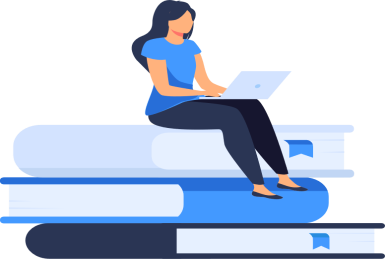 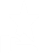 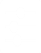 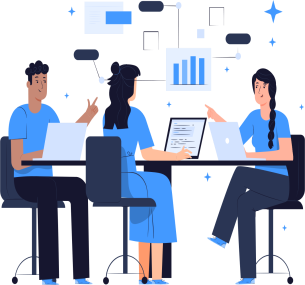 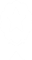 PEMANFAATAN APLIKASI SLIMS
PENELUSURAN KOLEKSI PUSAT PERPUSTAKAAN UINFAS BENGKULU MELALUI OPAC  (0NLINE PUBLIC ACCES CATALOG)
https://opac.iainbengkulu.ac.id/index.php?p=login
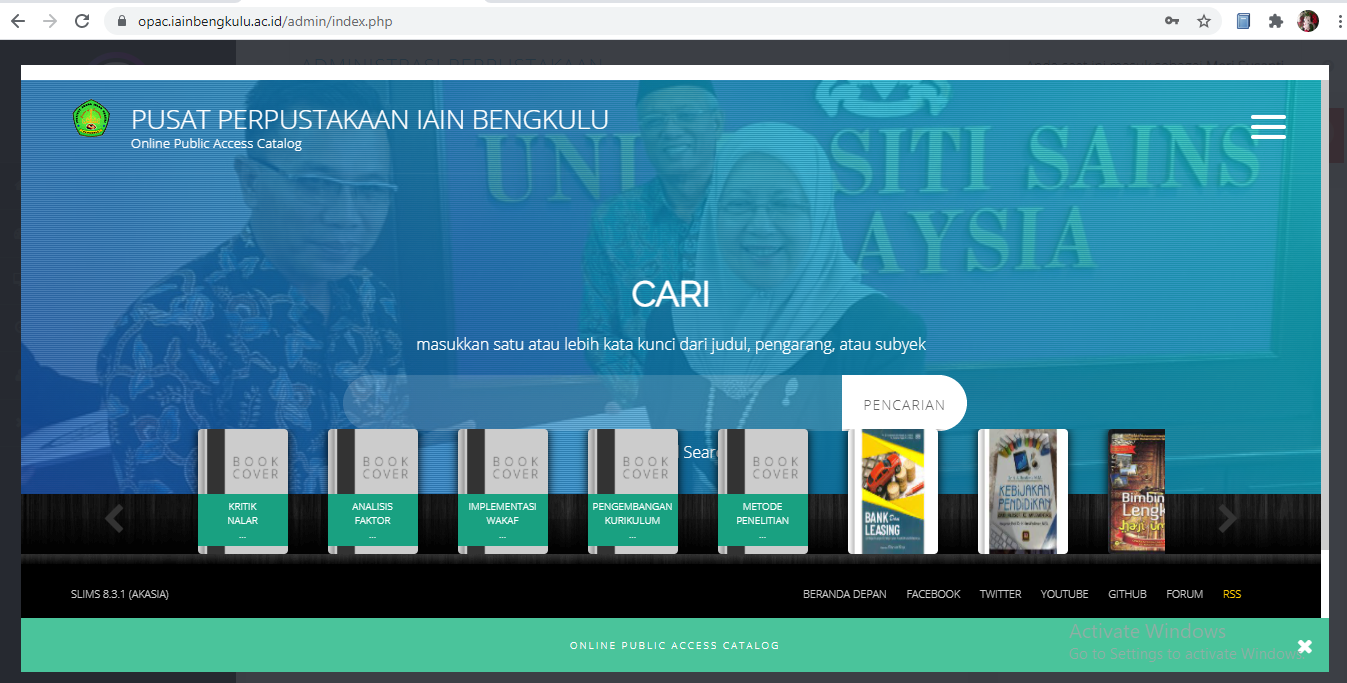 1
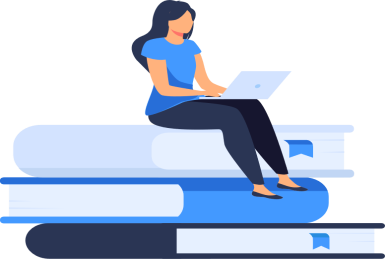 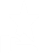 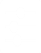 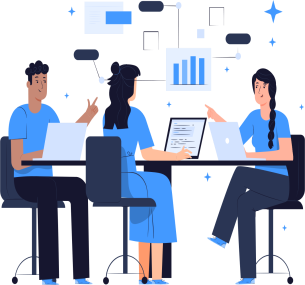 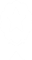 PEMANFAATAN APLIKASI SLIMS
PENELUSURAN KOLEKSI PUSAT PERPUSTAKAAN UINFAS BENGKULU MELALUI OPAC  (0NLINE PUBLIC ACCES CATALOG
https://opac.iainbengkulu.ac.id/index.php?p=login
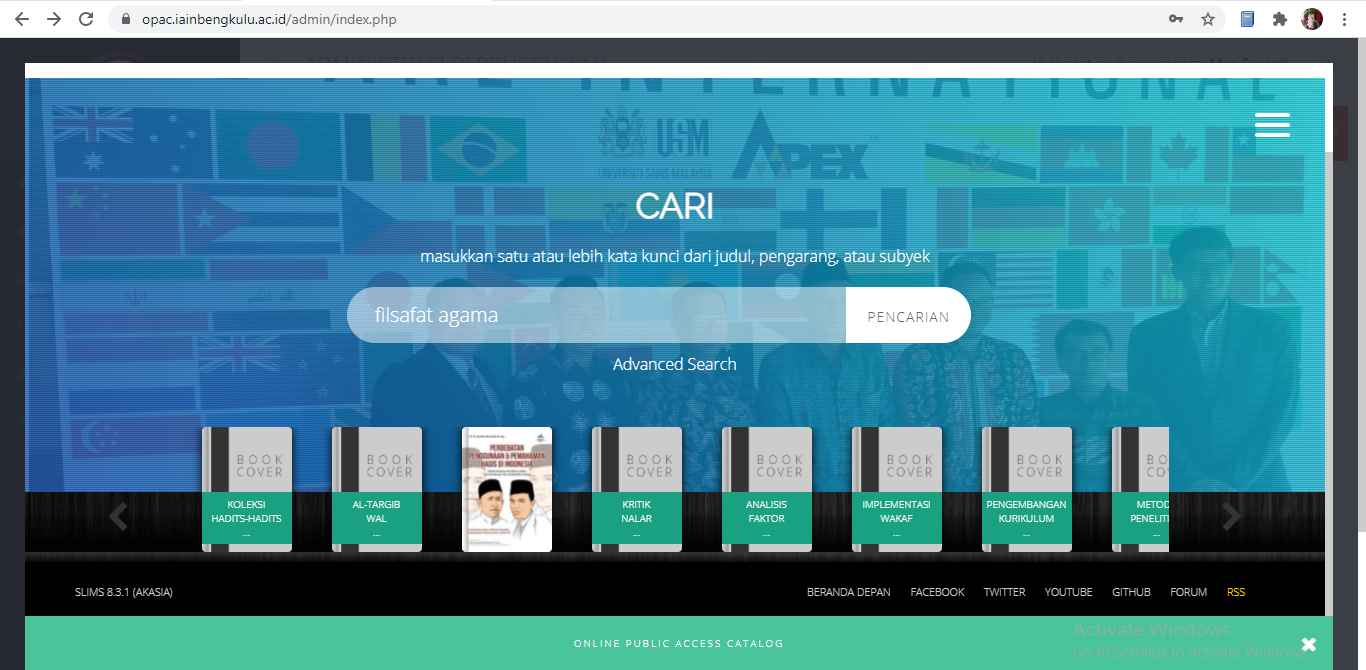 1
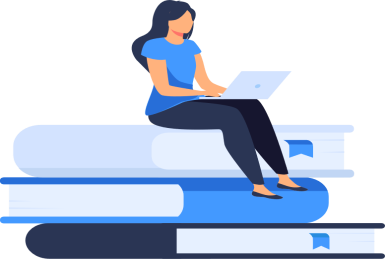 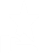 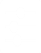 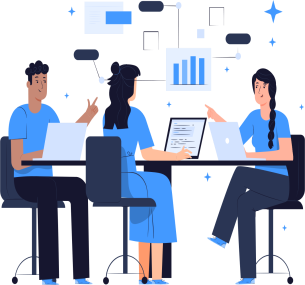 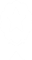 PEMANFAATAN APLIKASI SLIMS
PENELUSURAN KOLEKSI PUSAT PERPUSTAKAAN UINFAS BENGKULU MELALUI OPAC  (0NLINE PUBLIC ACCES CATALOG
https://opac.iainbengkulu.ac.id/index.php?p=login
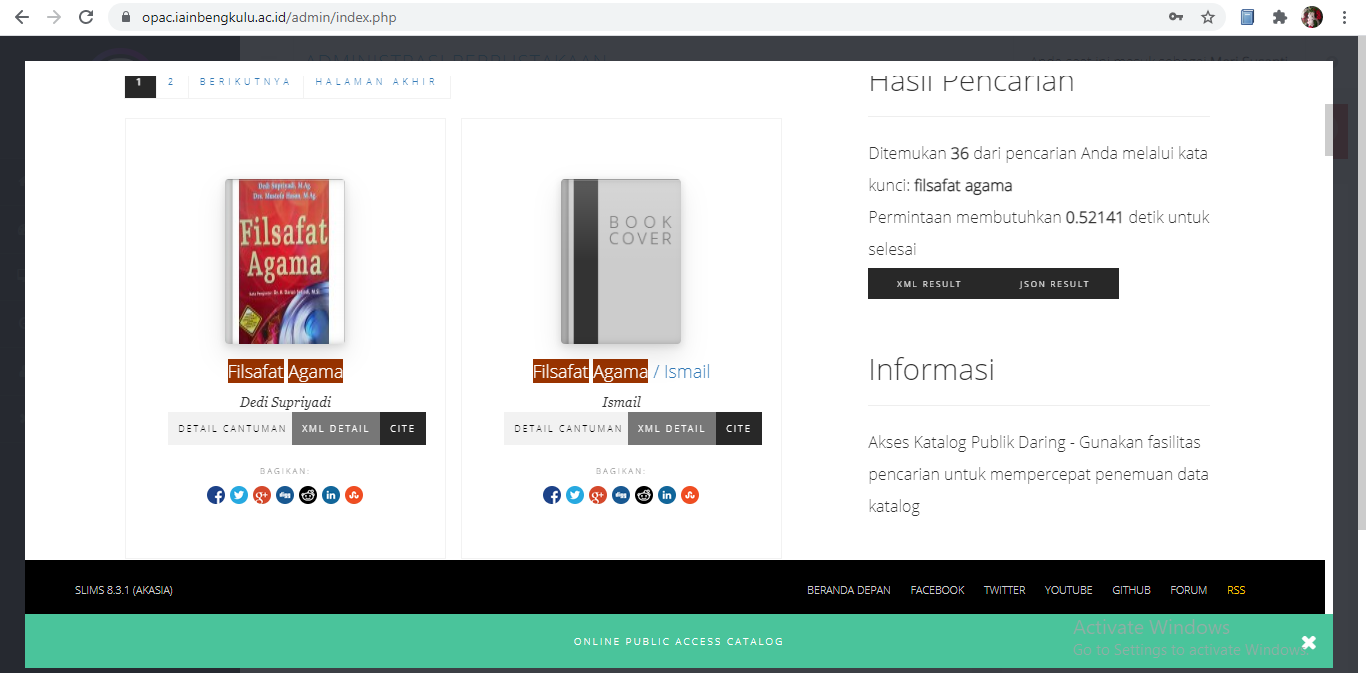 1
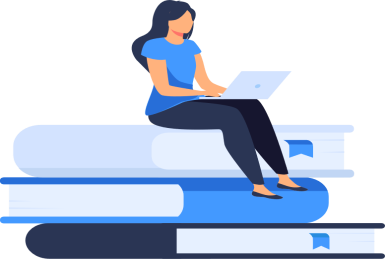 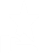 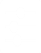 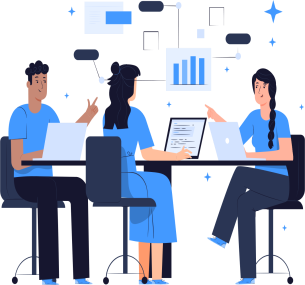 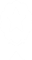 PEMANFAATAN APLIKASI SLIMS
PENELUSURAN KOLEKSI PUSAT PERPUSTAKAAN UINFAS BENGKULU MELALUI OPAC  (0NLINE PUBLIC ACCES CATALOG
https://opac.iainbengkulu.ac.id/index.php?p=login
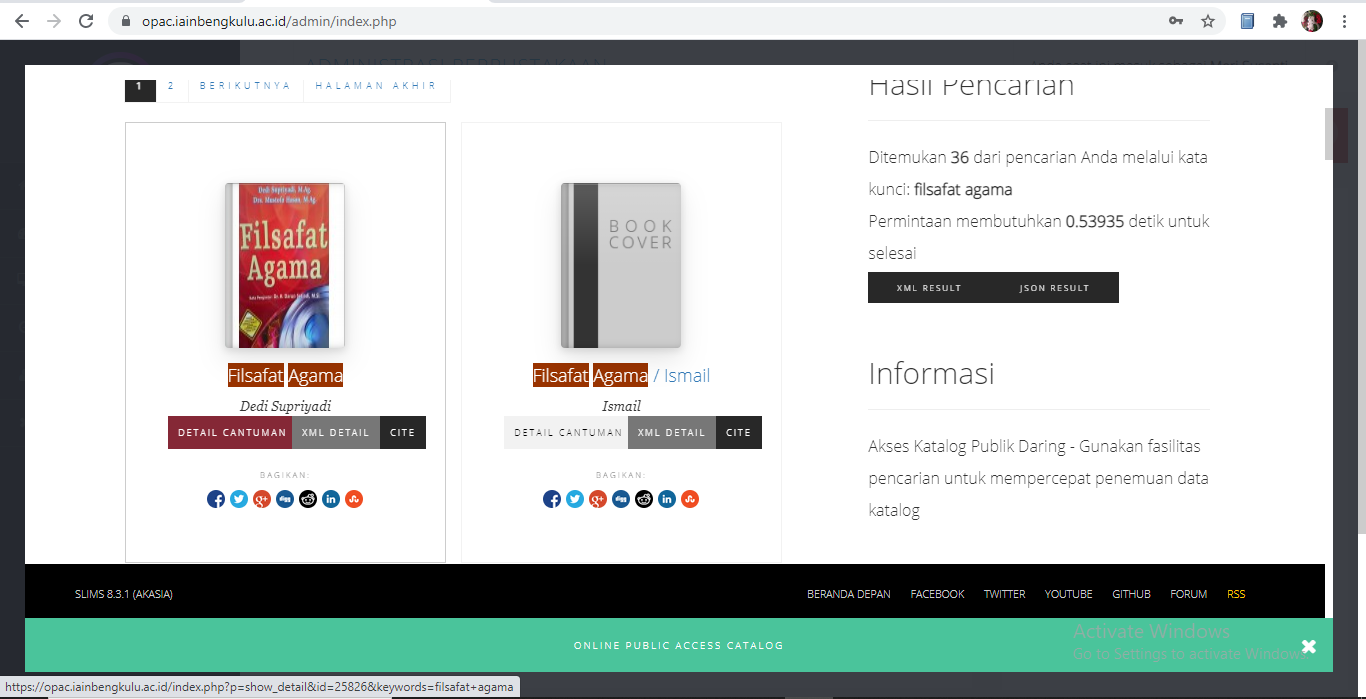 1
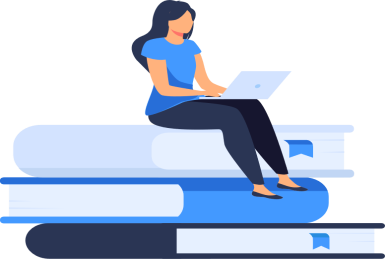 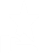 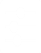 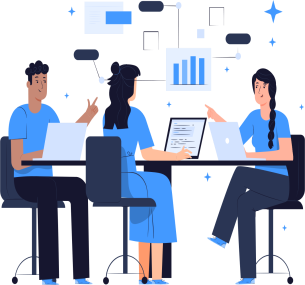 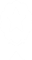 PEMANFAATAN APLIKASI SLIMS
PENELUSURAN KOLEKSI PUSAT PERPUSTAKAAN UINFAS BENGKULU MELALUI OPAC  (0NLINE PUBLIC ACCES CATALOG
https://opac.iainbengkulu.ac.id/index.php?p=login
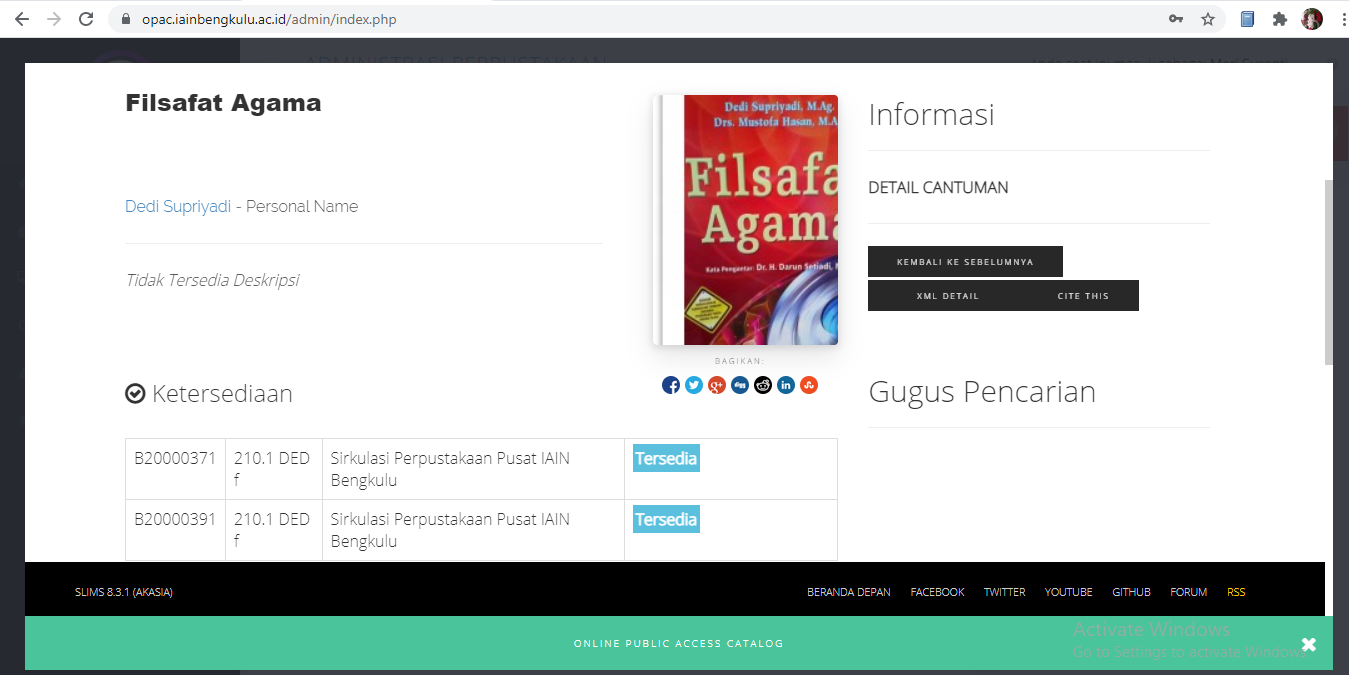 1
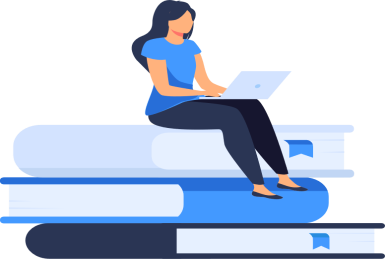 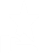 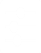 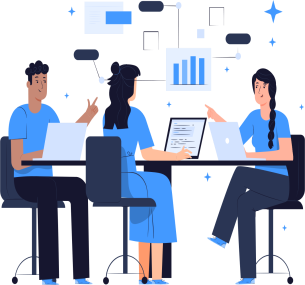 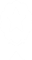 PEMANFAATAN APLIKASI SLIMS
PENELUSURAN KOLEKSI PUSAT PERPUSTAKAAN UINFAS BENGKULU MELALUI OPAC  (0NLINE PUBLIC ACCES CATALOG
https://opac.iainbengkulu.ac.id/index.php?p=login
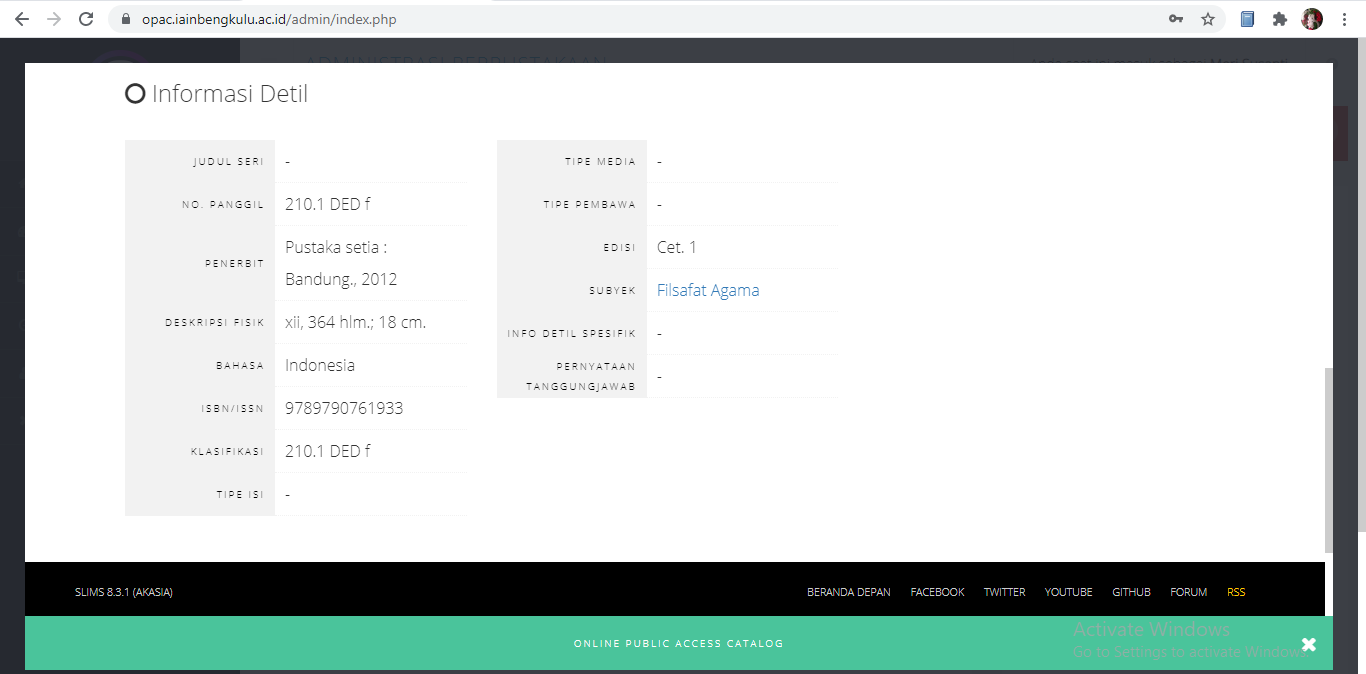 1
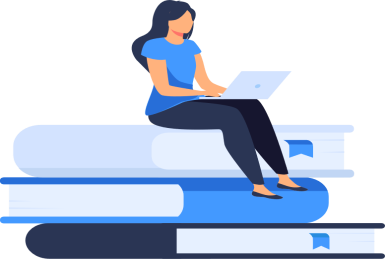 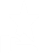 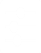 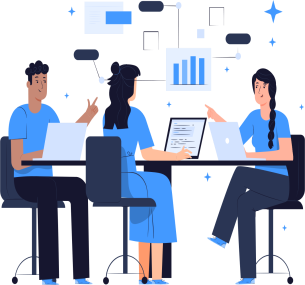 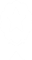 PEMANFAATAN APLIKASI SLIMS
REGISTERASI KEANGGOTAAN ONLINE
https://opac.iainbengkulu.ac.id/index.php?p=login
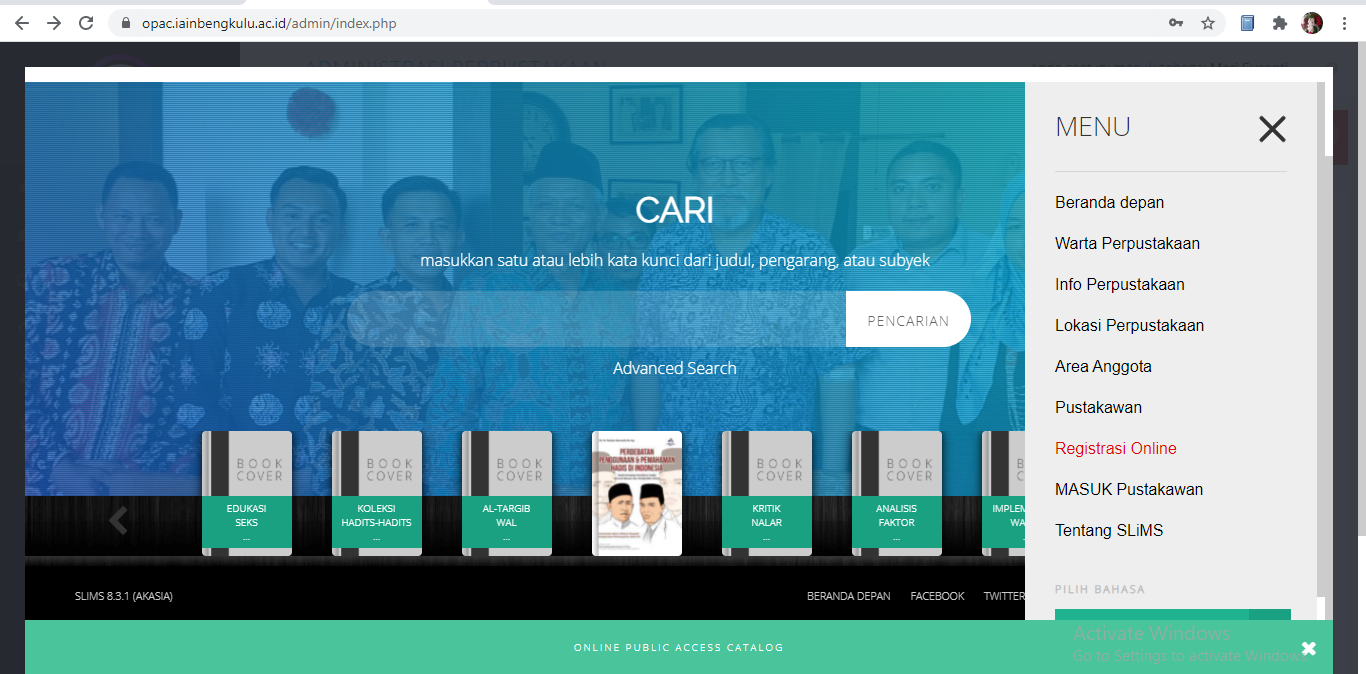 1
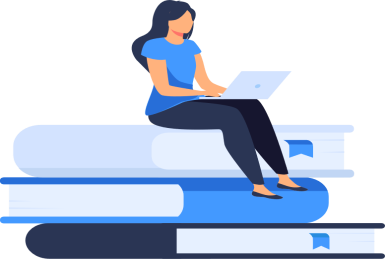 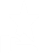 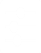 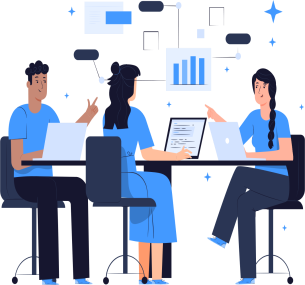 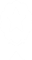 PEMANFAATAN APLIKASI SLIMS
REGISTERASI KEANGGOTAAN ONLINE
https://opac.iainbengkulu.ac.id/index.php?p=login
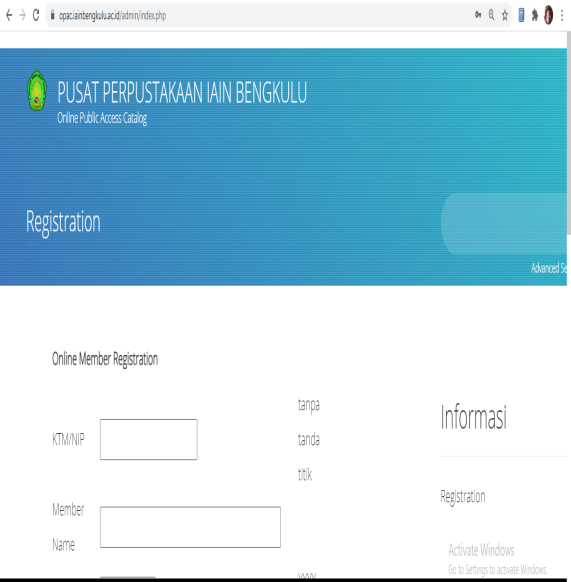 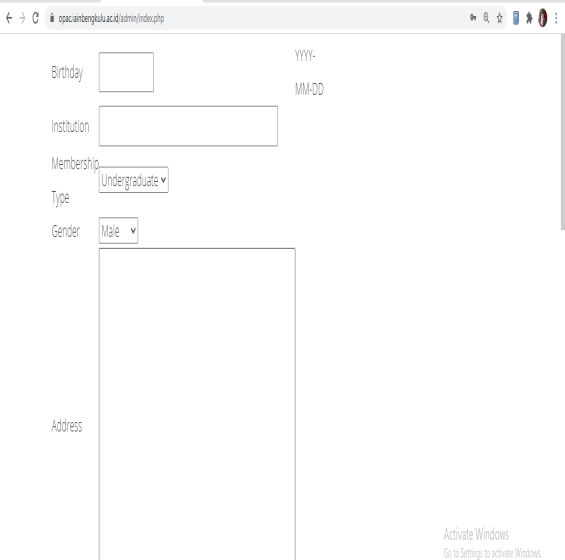 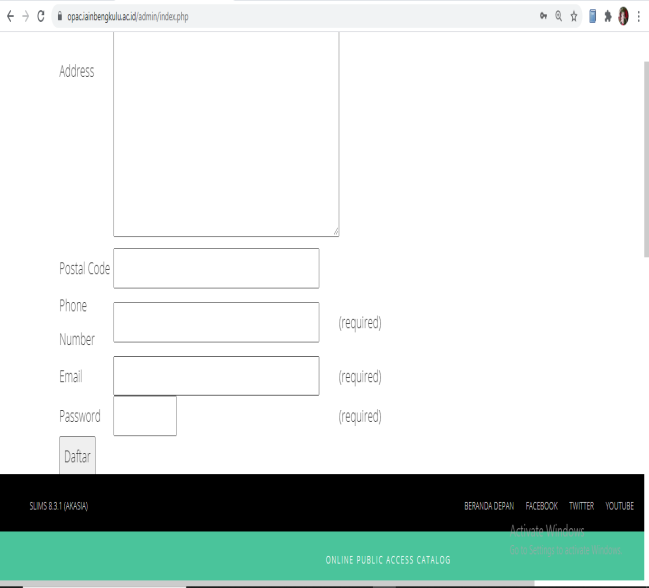 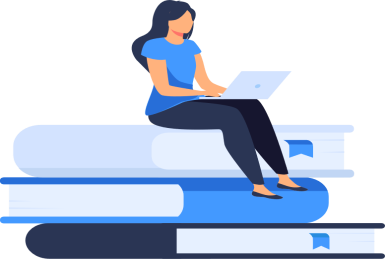 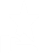 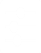 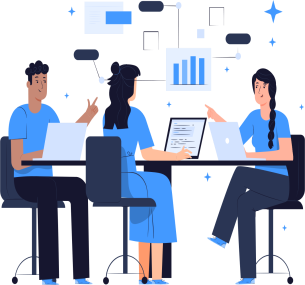 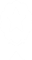 PEMANFAATAN APLIKASI SLIMS
REGISTERASI KEANGGOTAAN ONLINE
https://opac.iainbengkulu.ac.id/index.php?p=login
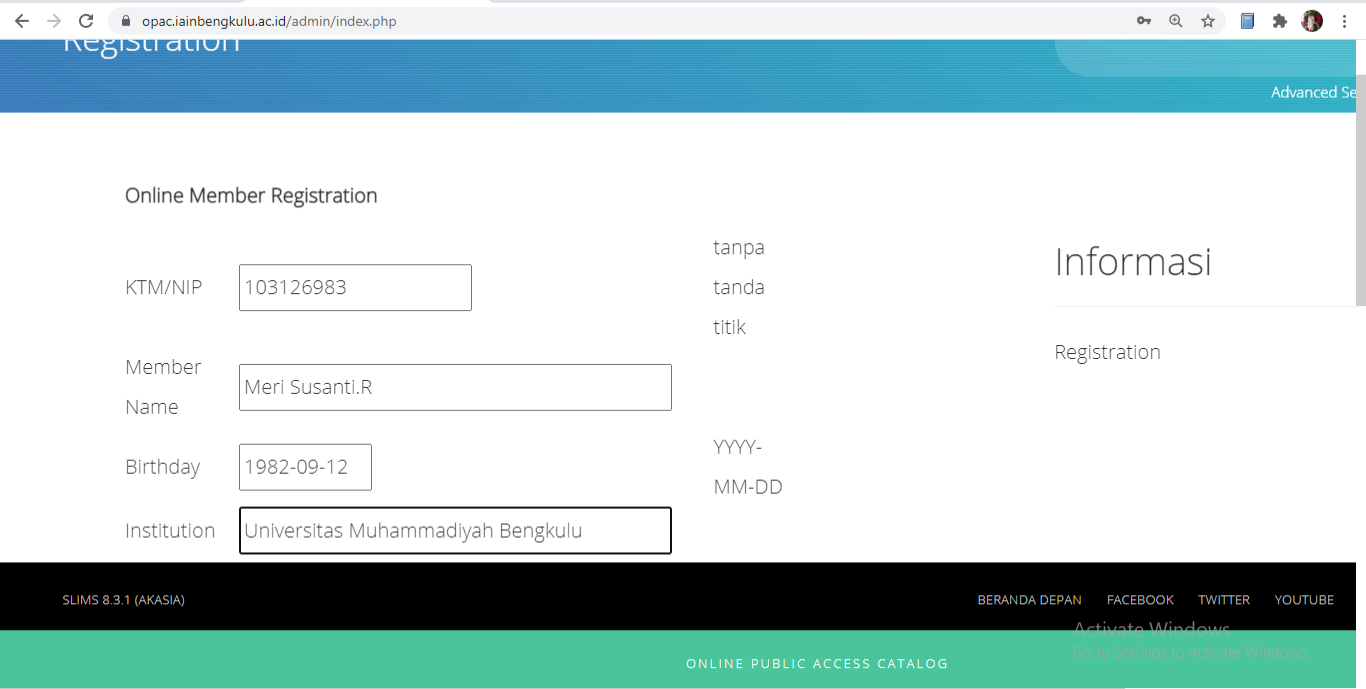 1
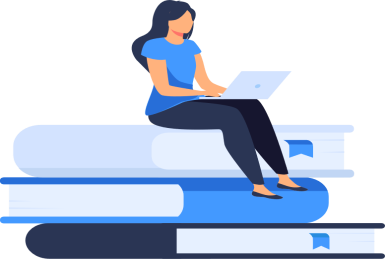 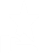 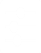 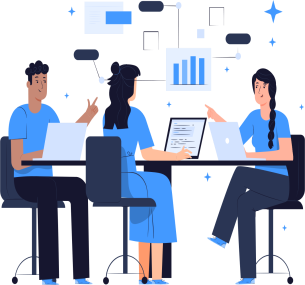 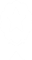 ISI DATA ANDA PADA FORM INI
PEMANFAATAN APLIKASI SLIMS
REGISTERASI KEANGGOTAAN ONLINE
https://opac.iainbengkulu.ac.id/index.php?p=login
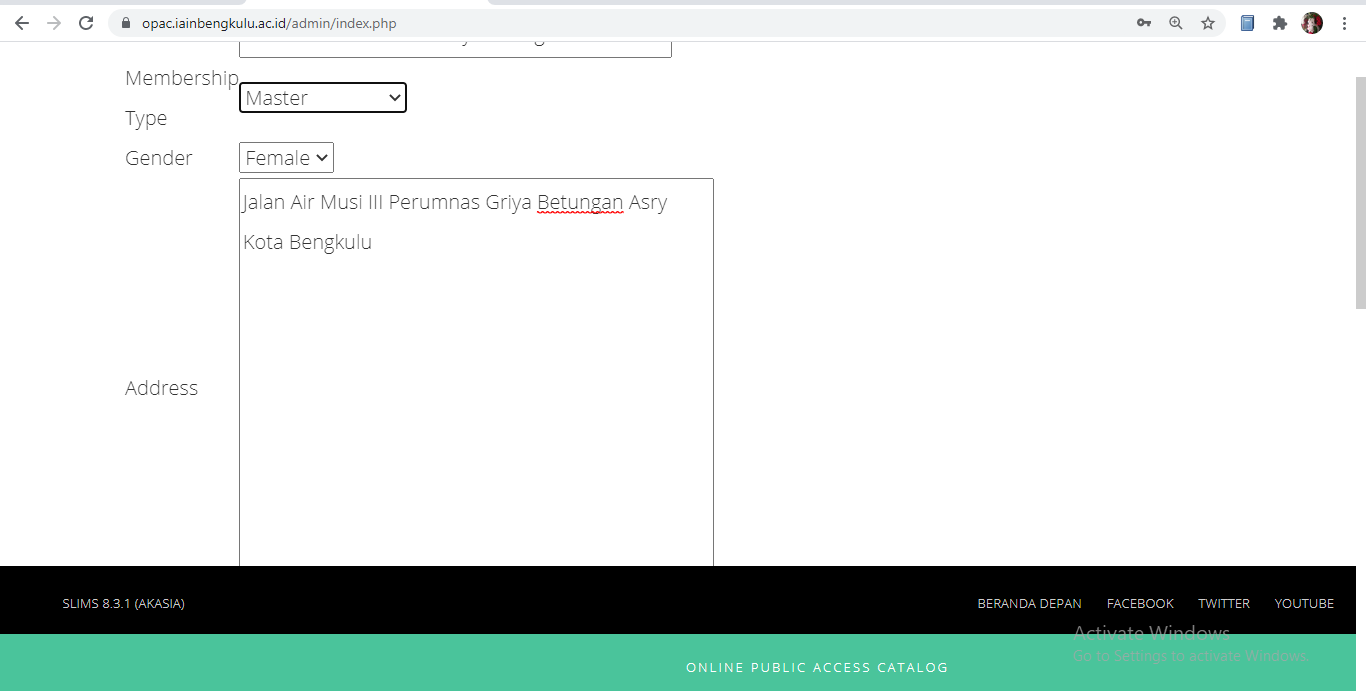 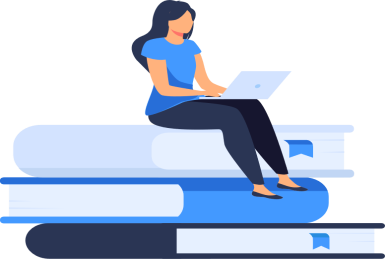 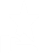 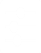 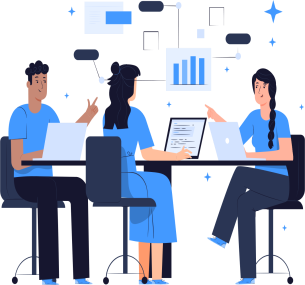 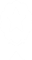 PEMANFAATAN APLIKASI SLIMS
REGISTERASI KEANGGOTAAN ONLINE
https://opac.iainbengkulu.ac.id/index.php?p=login
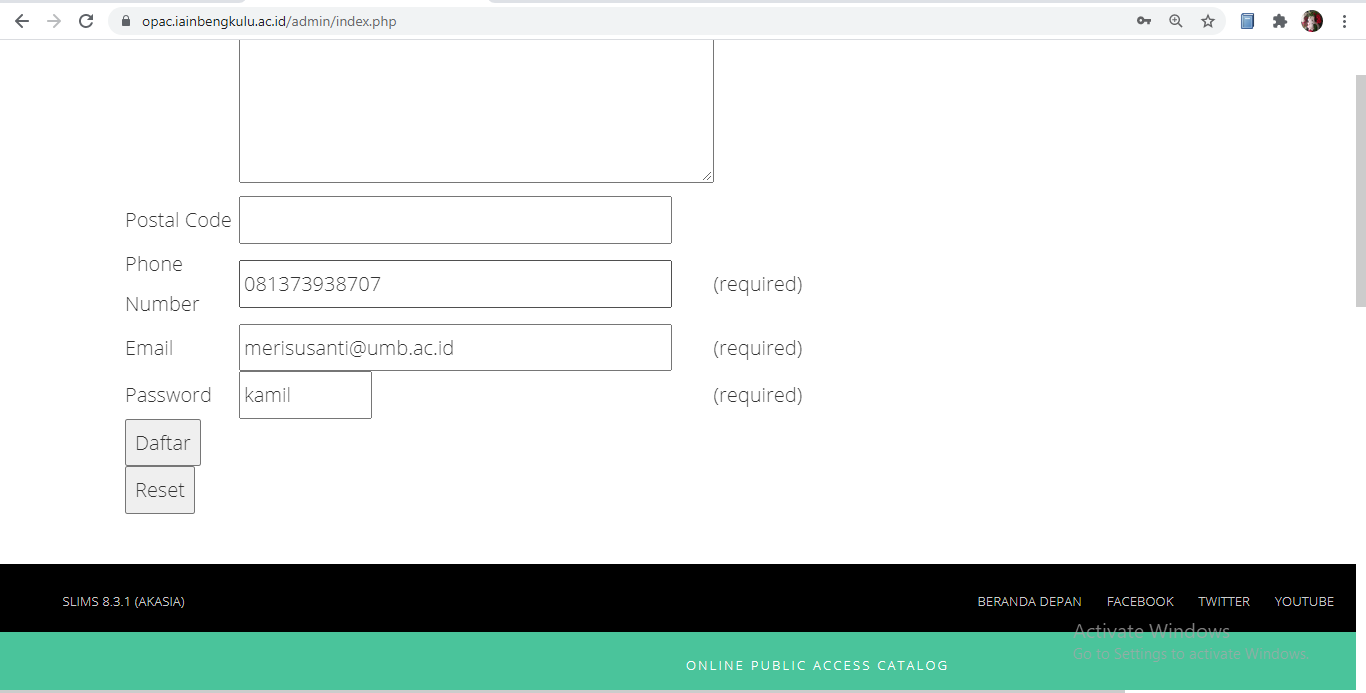 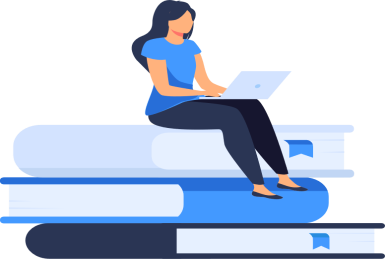 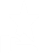 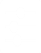 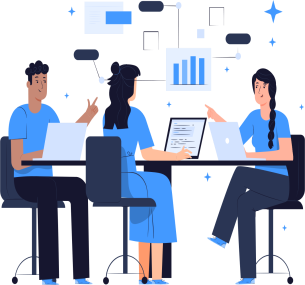 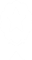 PEMANFAATAN APLIKASI SLIMS
REGISTERASI KEANGGOTAAN ONLINE
https://opac.iainbengkulu.ac.id/index.php?p=login
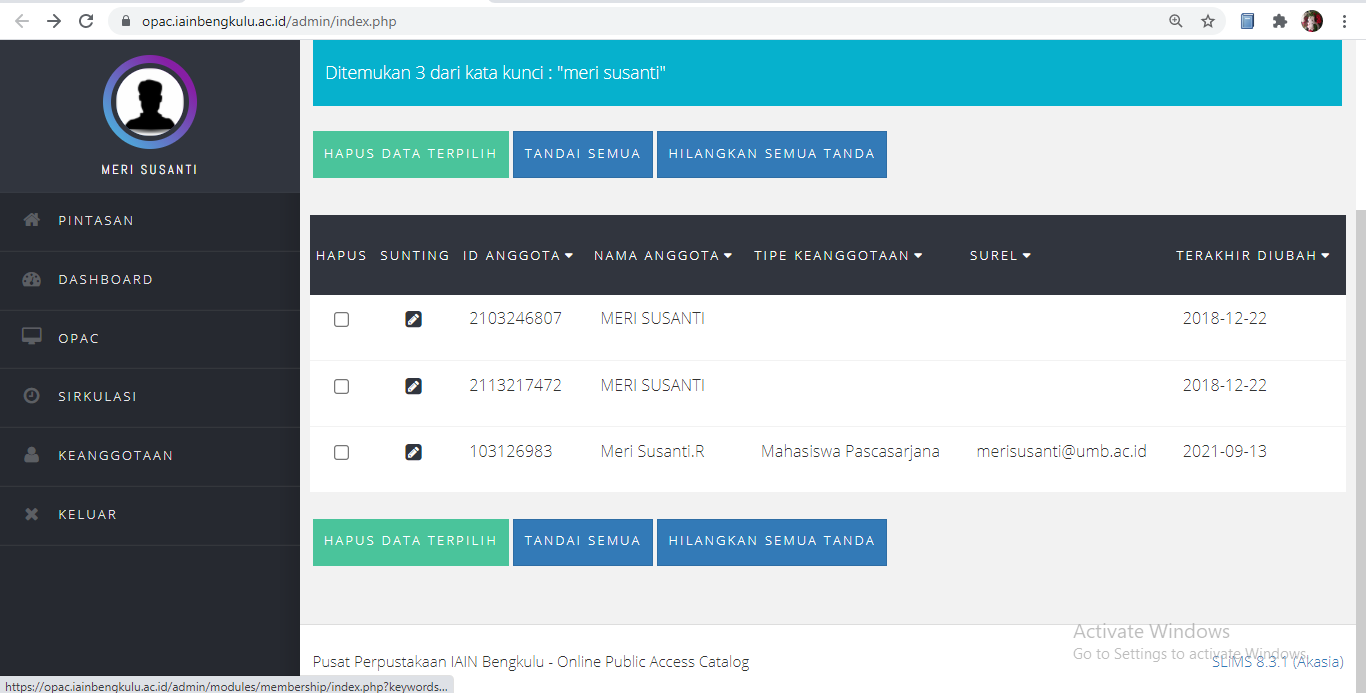 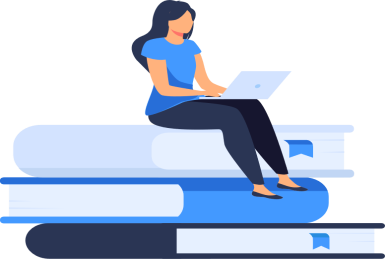 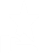 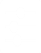 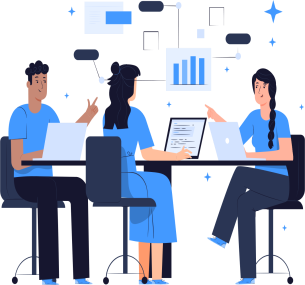 ANDA SUDAH MENJADI ANGGOTA PUSAT PERPUSTAKAN UINFAS BENGKULU
PEMANFAATAN APLIKASI SLIMS
BUKU TAMU(KUJUNGAN)/VISITOR ONLINE
https://opac.iainbengkulu.ac.id/index.php?p=login
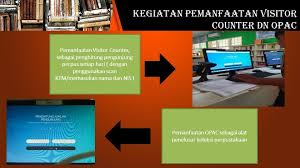 1
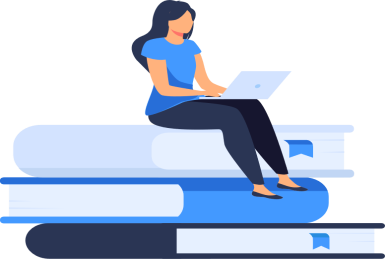 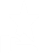 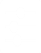 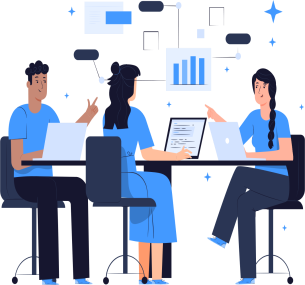 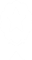 Sumber-sumberLiteratur Ilmiah Online dan Langah langkah Pencarian/penelusuranya
E-BOOKS PERPUSTAKAAN DPK BENGKULU(DONLOWAD DI PLAY STORE)
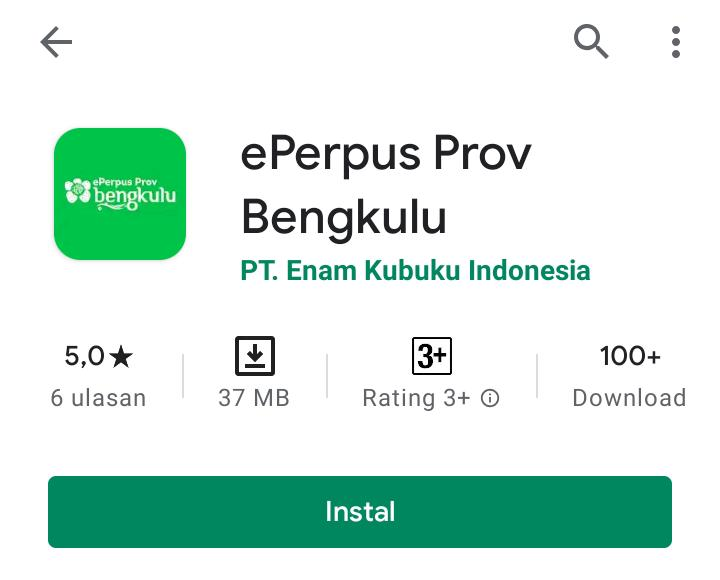 1. Google Scholar
https://scholar.google.co.id 
Google  Scholar  (scholar.google.com) mengindeks  berbagai  jenis  karya  ilmiah,  terutama yang diterbitkan secara online dan open access. Jurnal  ilmiah open access dan dikelola dengan OJS akan mudah, dan bahkan hampir  secara otomatis, diindeks  oleh Google Scholar. Diluncurkan pada tahun 2004, indeks Google Cendekia mencakup jurnal-jurnal online dari publikasi ilmiah.
2. Directory of Open Access Journal (DOAJ)
DOAJ adalah Googlenya jurnal jurnal open akses dunia, google tdk mengambil isinya tapi datanya.
Memuat :
10,477 Journals
7,579 searchable at Article level
121 Countries
2,723,337 Articles
Tampilan DOAJ
3. IPI/ PORATAL GARUDA
Indonesian Publication Index (IPI) hampir  sama  fungsi  dan  perannya dengan Moraref yang telah diuraikan di atas. IPI bertujuan untuk mengindeks seluruh jurnal ilmiah yang terbit di Indonesia. 
Saat ini, IPI sudah mengindeks sekitar 4,049 journals ilmiah dalam  berbagai bidang kajian dengan jumlah artikel sekitar 410,651  item, yang sebagian besar disertai fulltext (PDF).
Tampila IPI
4. Perpustakaan nasional
Link: http://e-resources.perpusnas.go.id/
Syaratnya: harus mendaftar menjadi anggota perpustakaan nasional (bisa daftar on line)
iPusnas
:
Aplikasi perpustakaan digital (ePustaka) atau yang sering dikenal dengan iPusnasmerupakan aplikasi berbasis android yang disediakan oleh Perpustakaan Nasional RepublikIndonesia untuk melayani pemustaka. Perpustakaan Nasional Republik Indonesia telahmenerapkan aplikasi iPusnas sejak 16 Agustus 2016. Aplikasi iPusnas merupakan aplikasiyang berbasis media sosial sehingga aplikasi ini sangat cocok digunakan oleh siapa saja
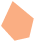 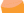 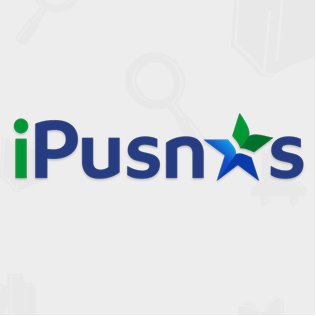 Bagaimana Cara Memiliki Aplikasi iPusnas?
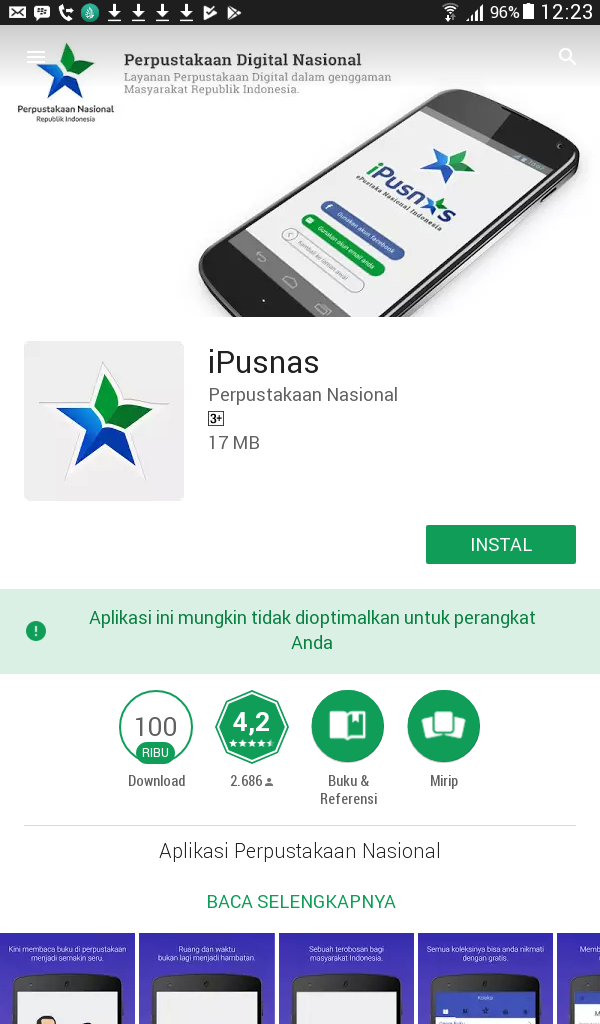 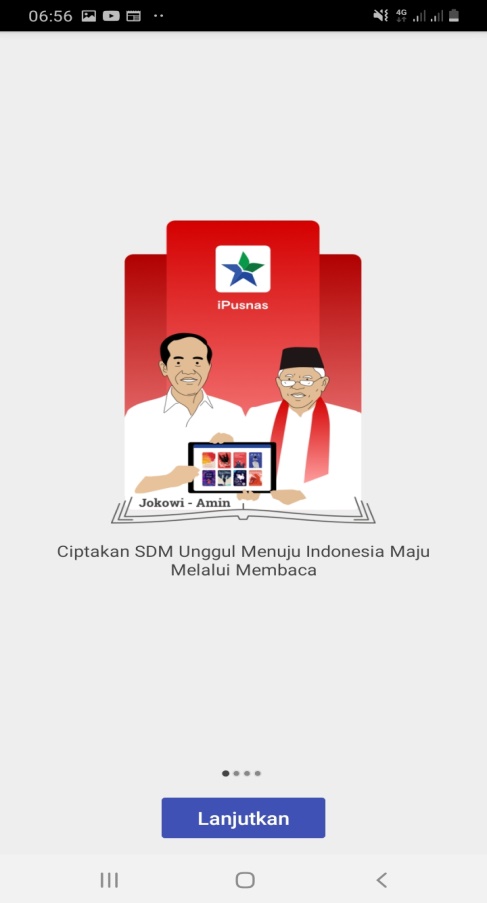 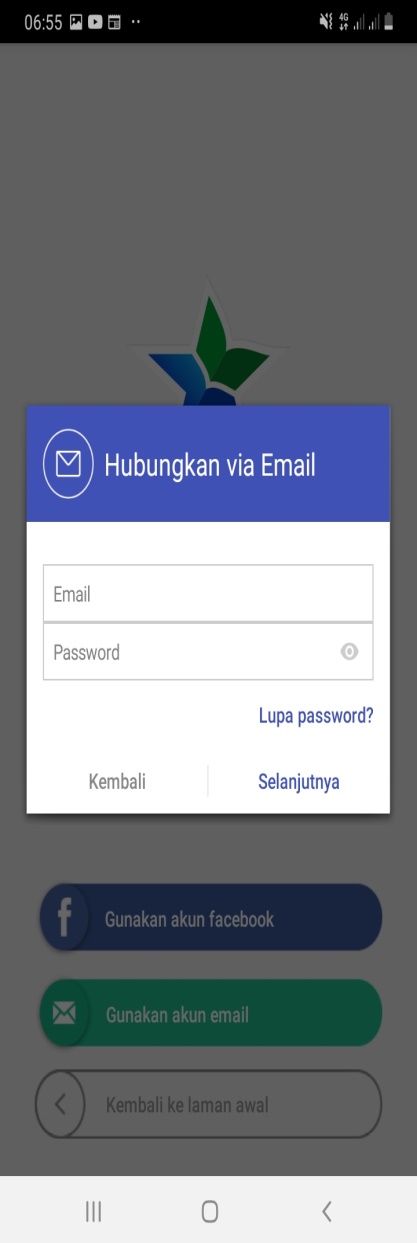 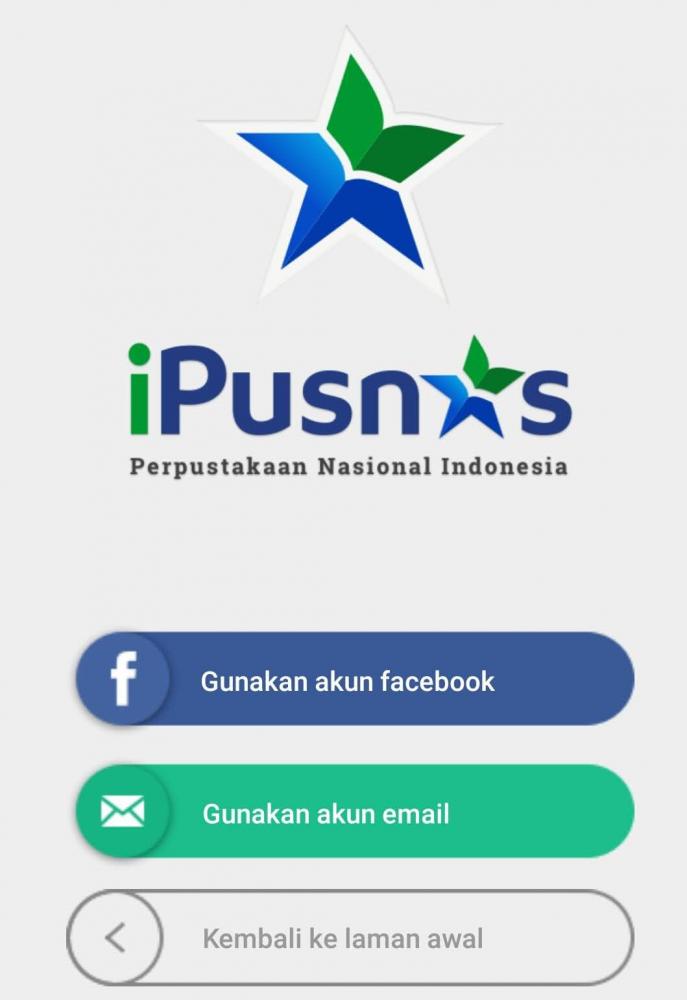 Setelah aplikasi berhasil di instal maka melakukan registrasi untuk login dapat menggunakan akun Facebook atau Email
Download aplikasi iPusnas pada Play Store atau langsung dapat 
mengunjungi http://ipusnas.id
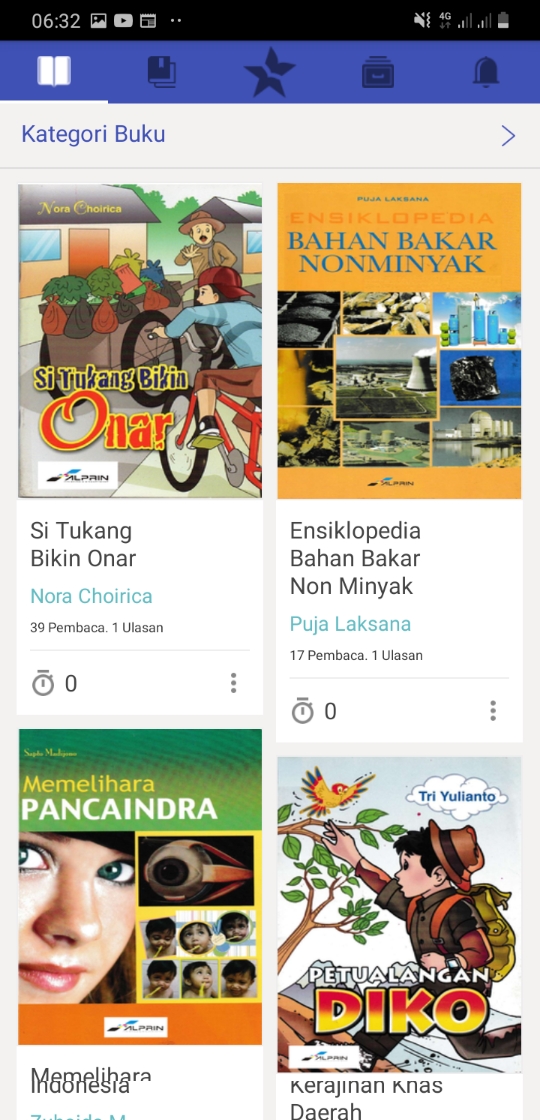 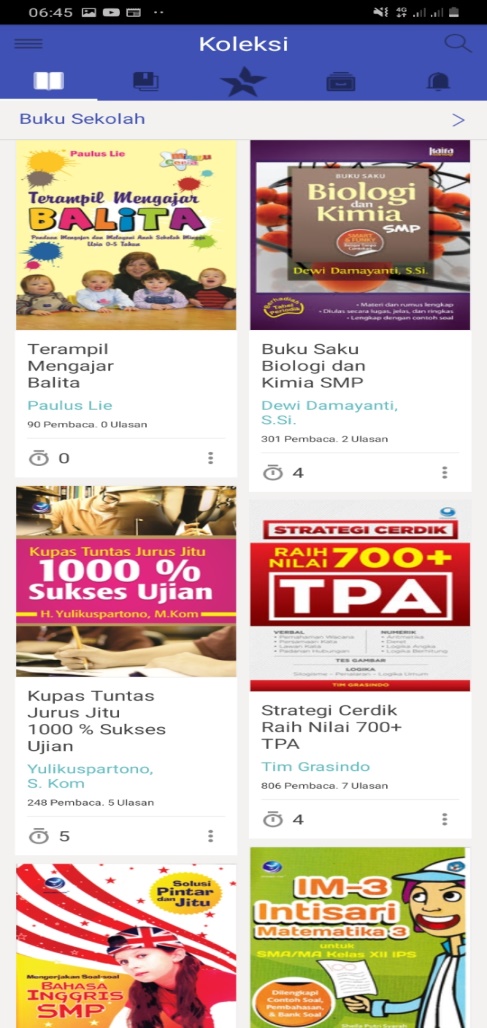 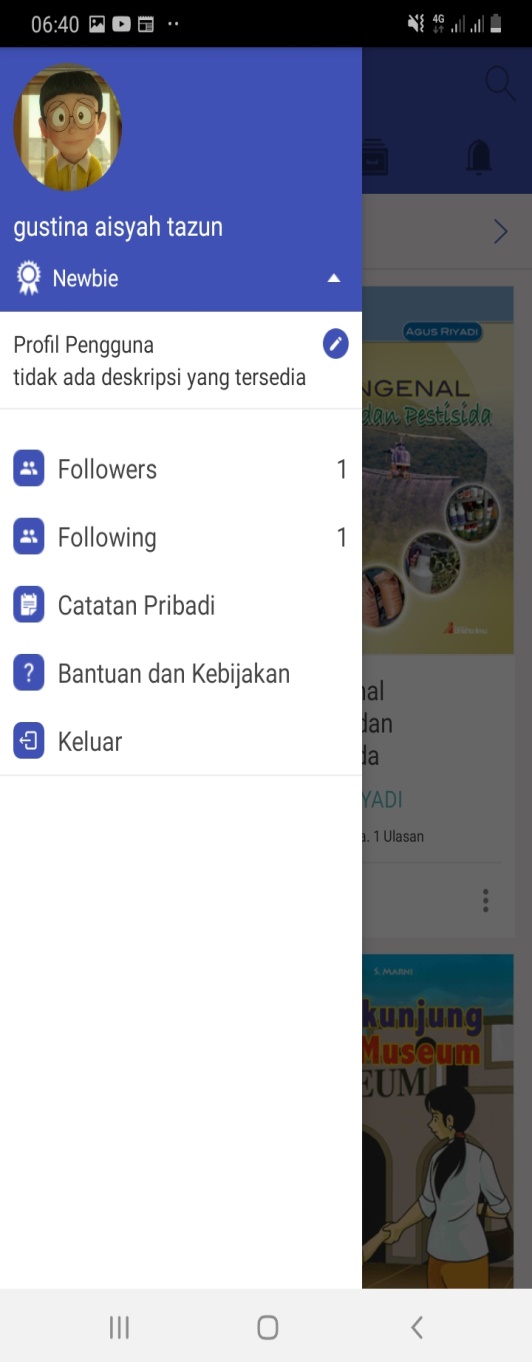 Fitur-fitur yang tersedia  pada alikasi iPusnas
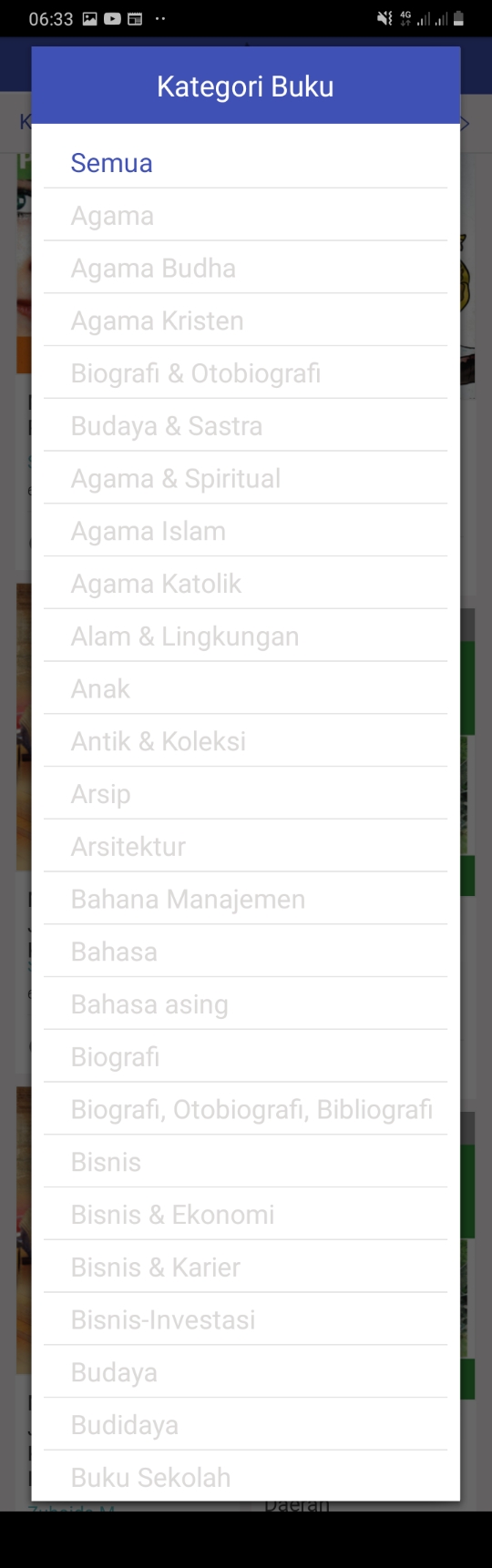 Fitur kategori buku merupakan fitur untuk mencari dan melihat semua jenis koleksi
Setelah login dapat Melengkapi profile, mulai dari nama,foto profile dan  deksripsi tentang profile
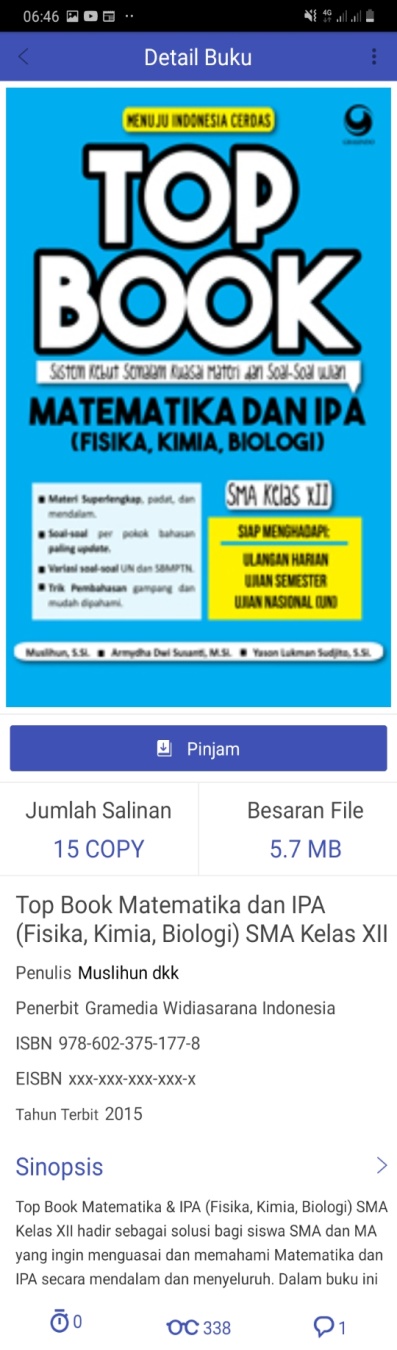 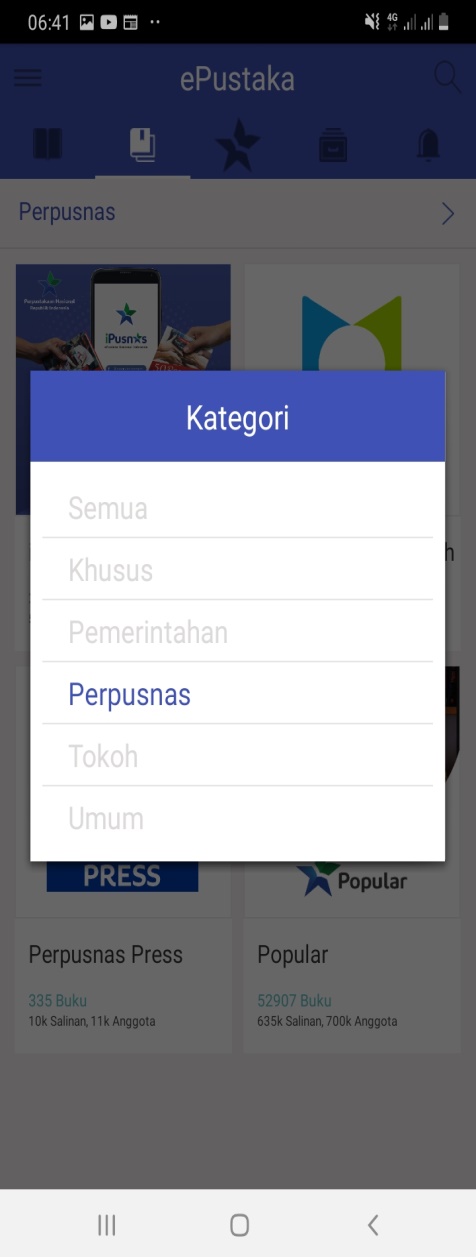 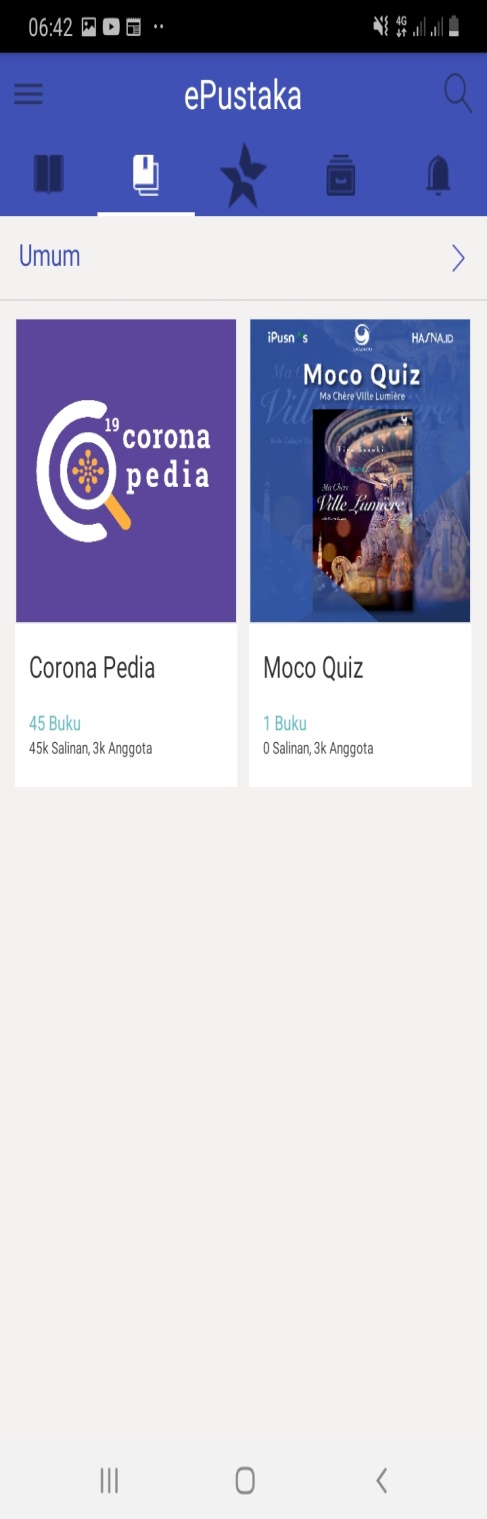 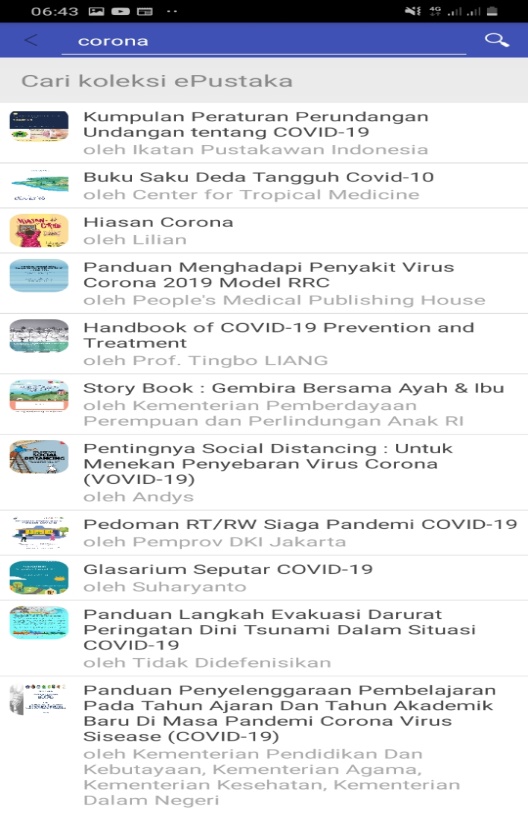 ePustaka merupakan kumpulan instansi atau penerbit yang sudah bekerjasama  dengan iPusnas
Detail buku
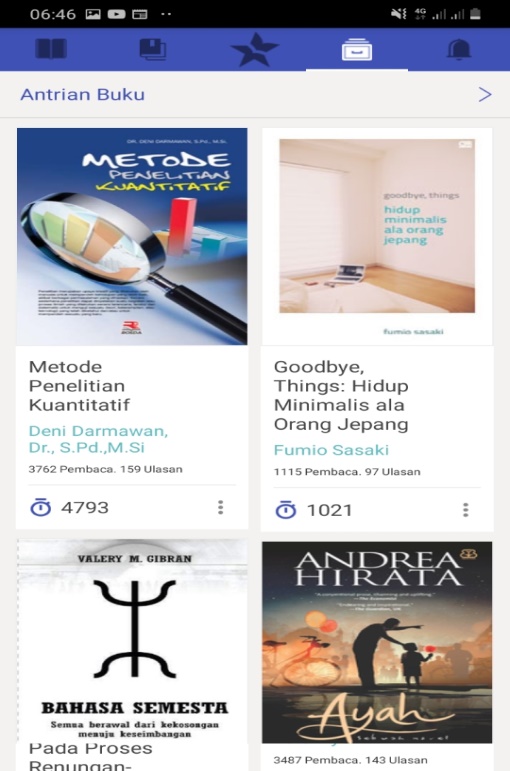 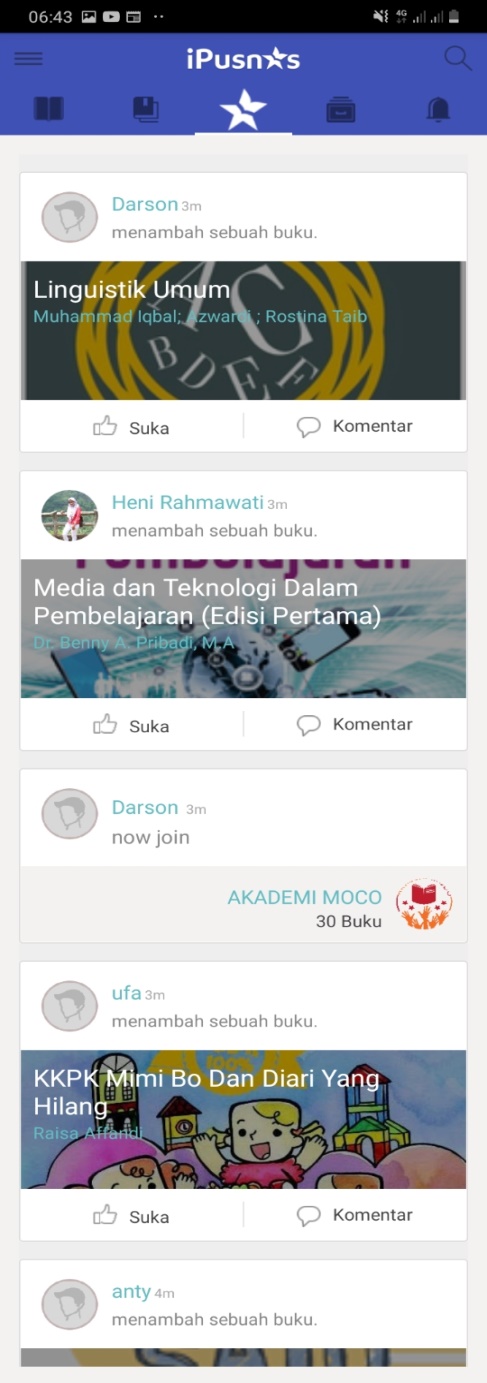 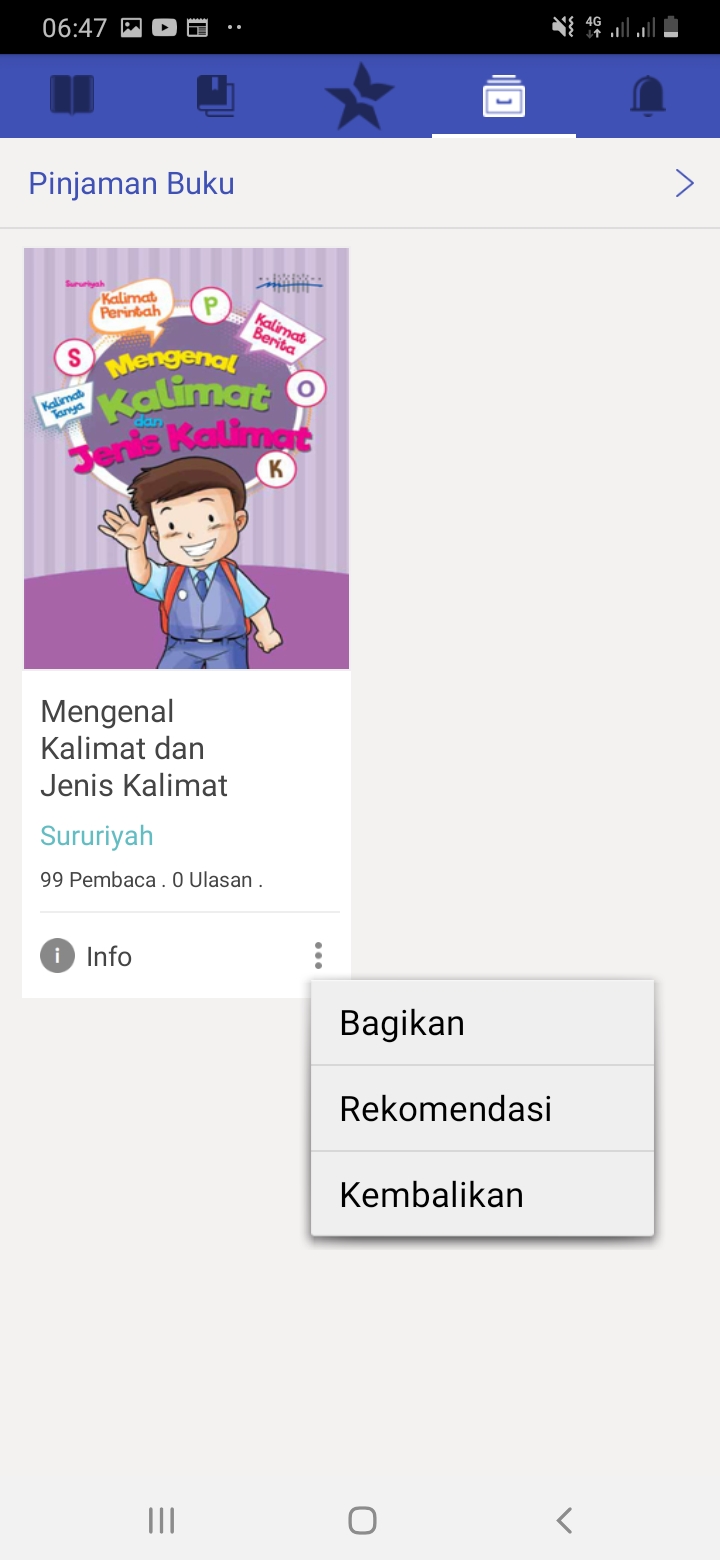 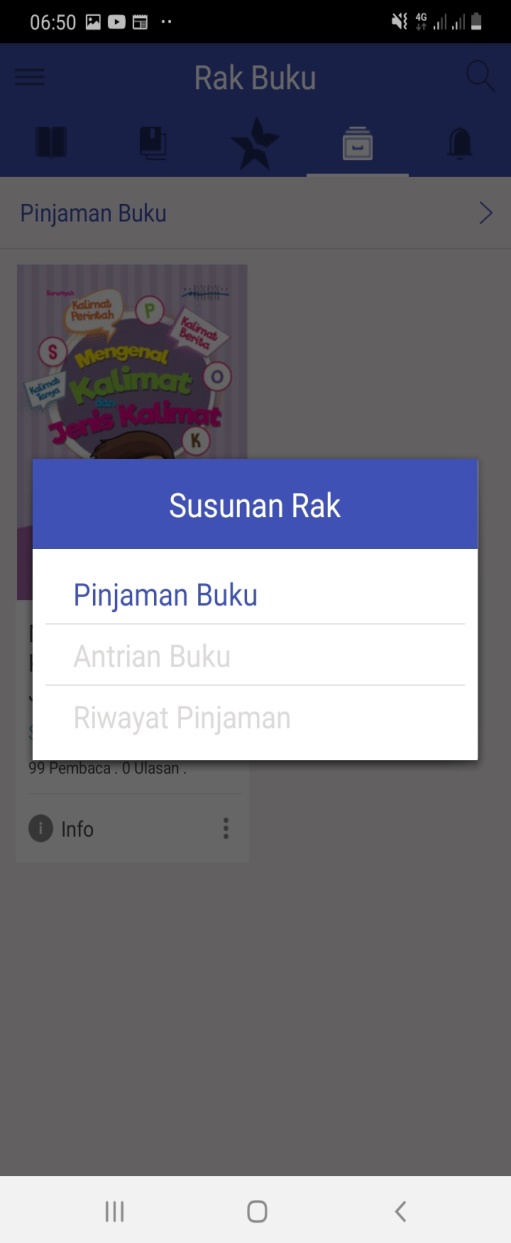 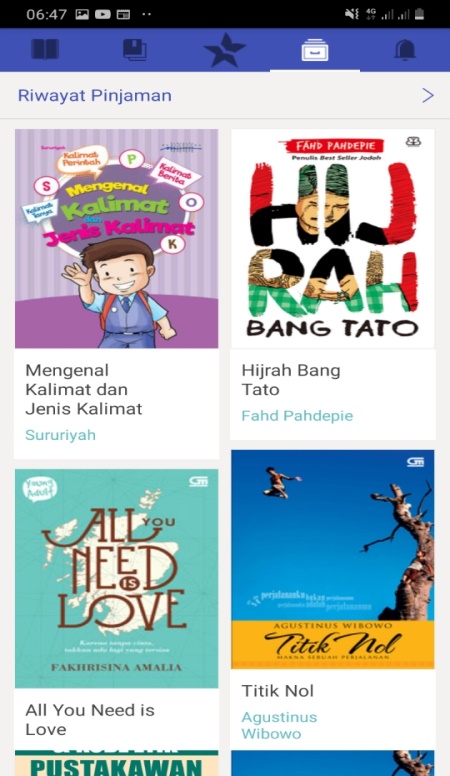 Fitur rak buku merupakan fitur pribadi member,
 mulai dari daftar buku yang sedang di pinjam, 
buku dalam antrian ataupun riwayat
 peminjaman buku.
Fitur untuk melihat buku yang telah di pinjam member lain
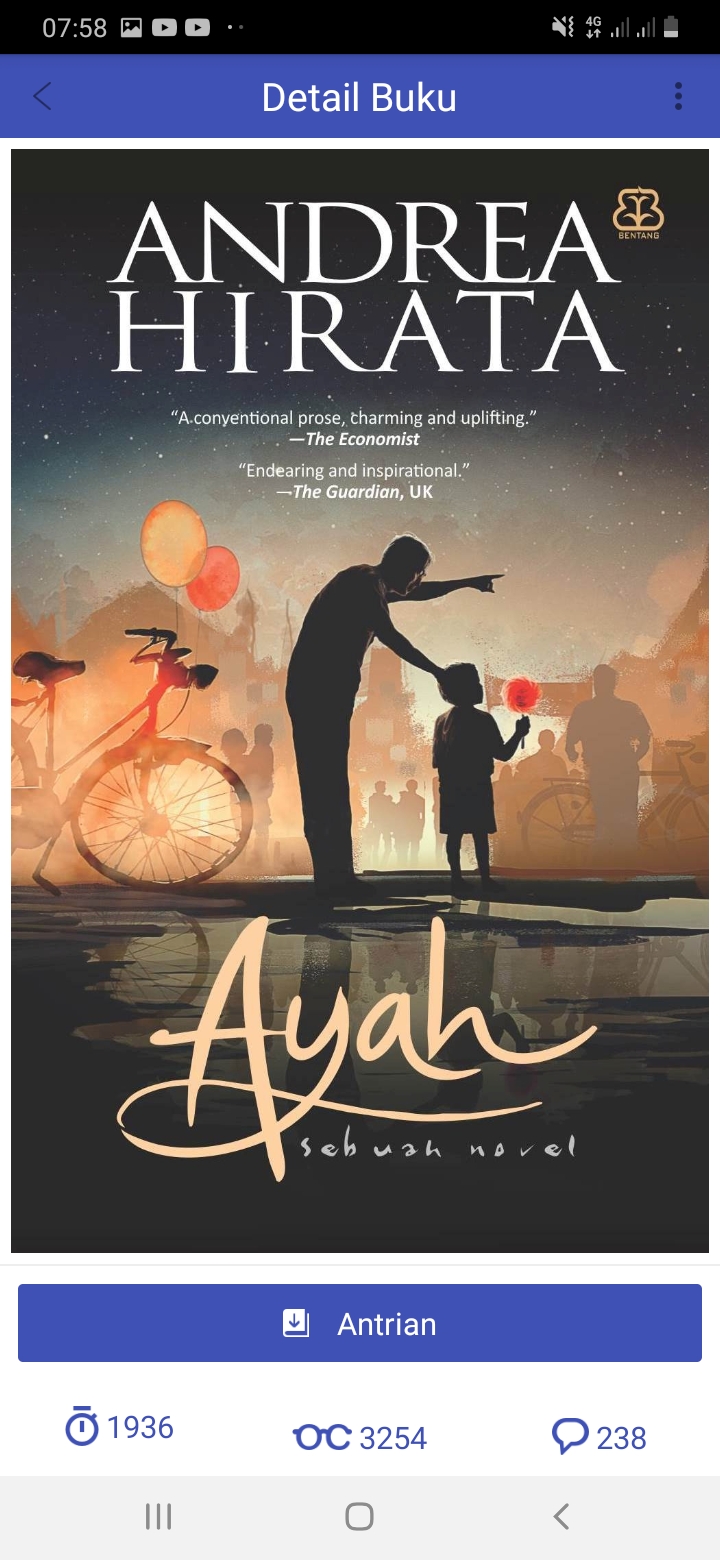 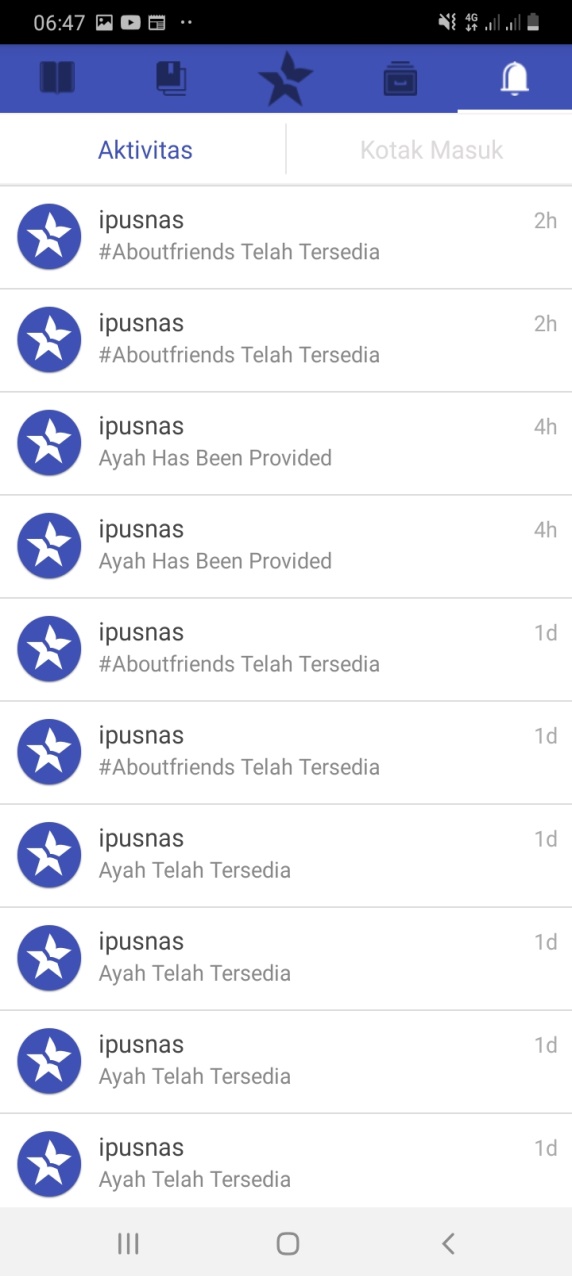 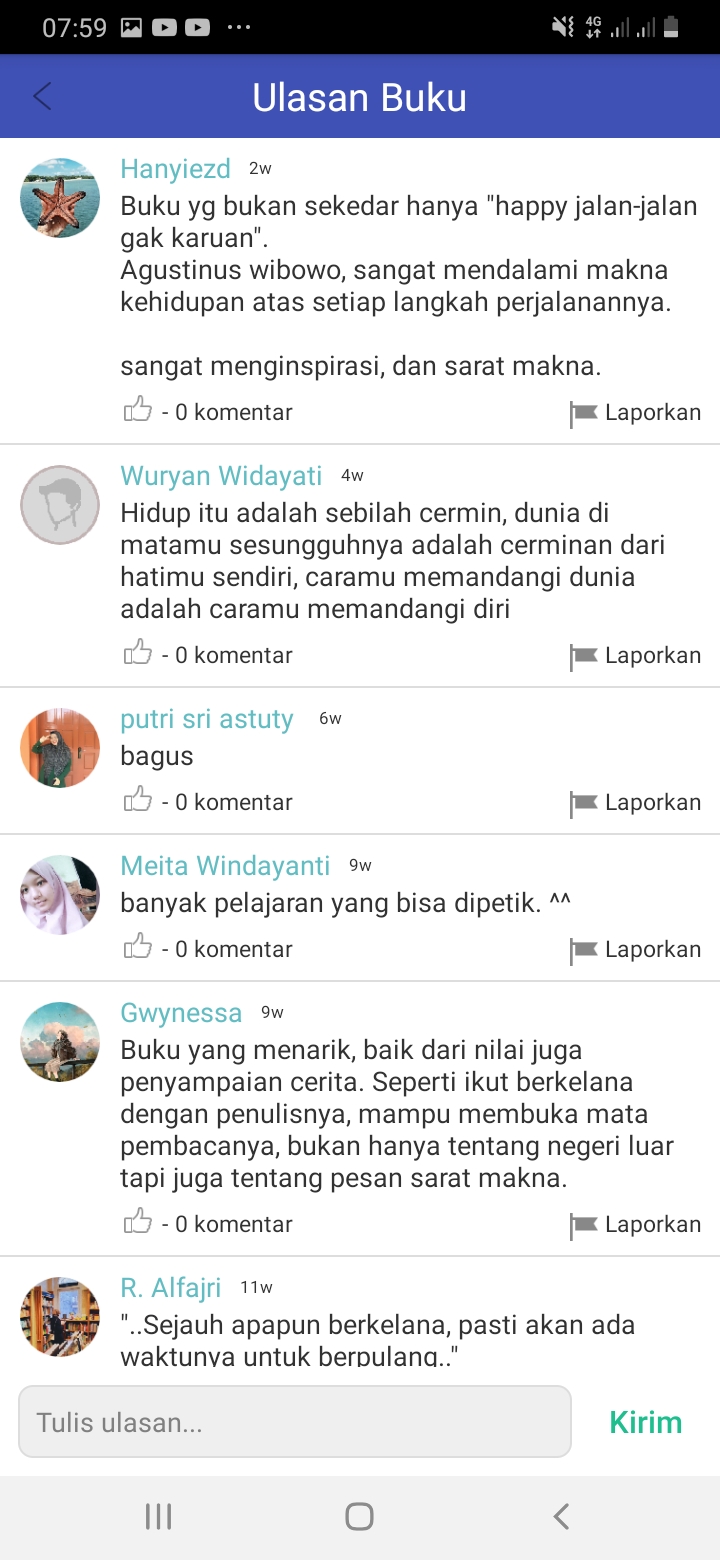 Pada fitur aktivitas ini merupakan pemberitahuan apabila buku dalam antrian sudah dapat di pinjam serta pemberitahuan kontak masuk
5. Indonesia OneSearch
https://onesearch.id/
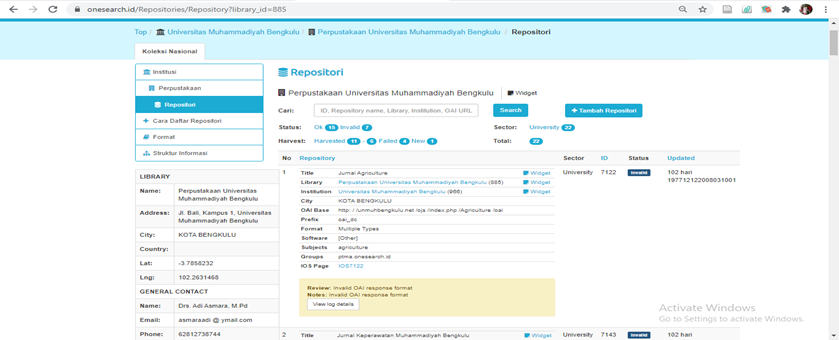 International publisher
https://sci-hub.tw/
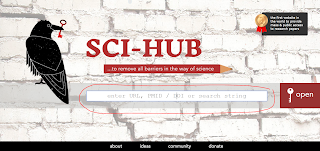 Selain Jurnal-jurnal tersebut diatas
Anda juga dapat menelusur buku ataupun hasil-hasil penelitian ilmiah yang telah dipublikasikan melalui alamat: 
DOAB (Directory of open acces book)
(Link :https://www.doabooks.org/)
DOAR (directory f open aces Repository)
Google drive
SELAMAT MENCOBA, 
SEMOGA BERHASIL